TRANSIZIONE 5.0
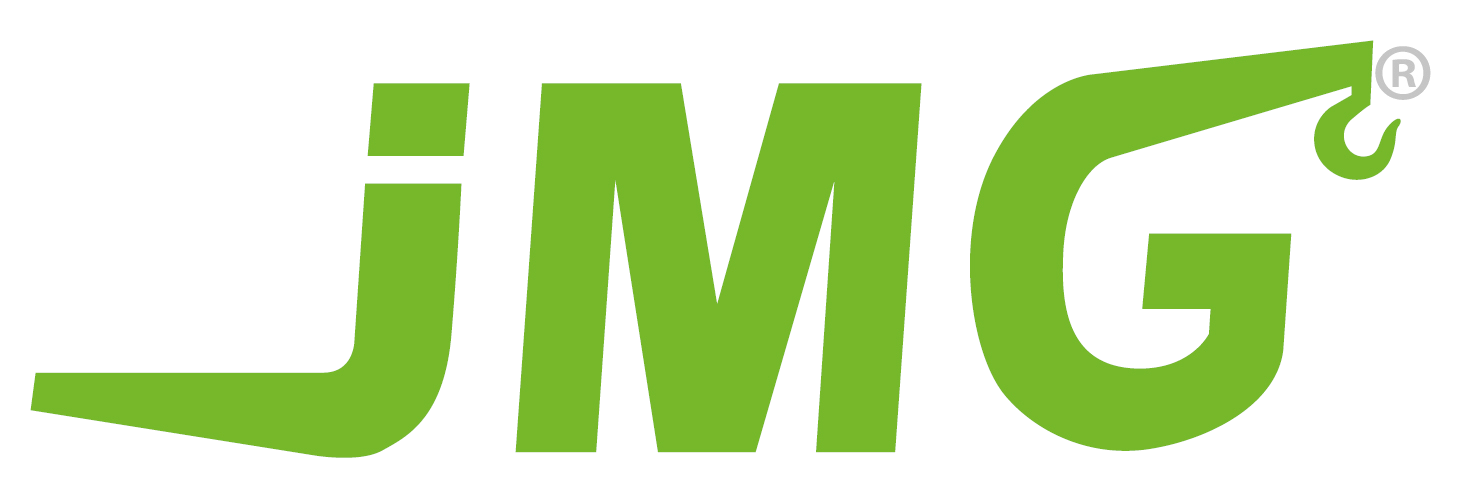 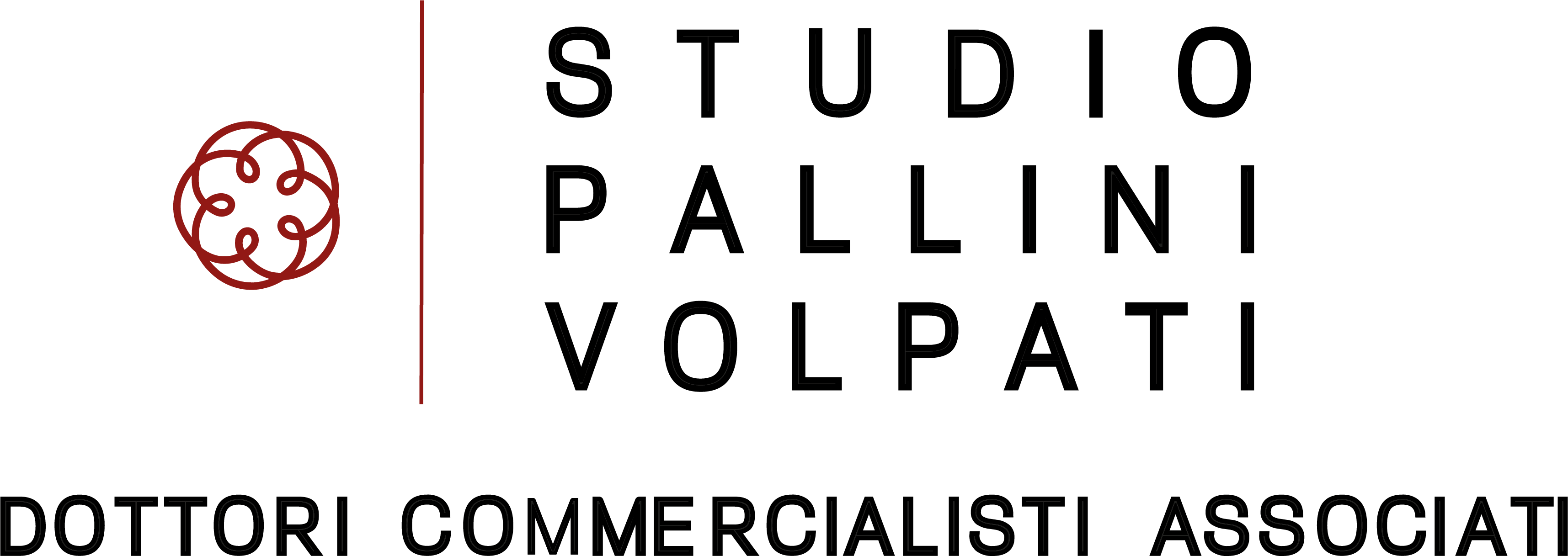 Green District
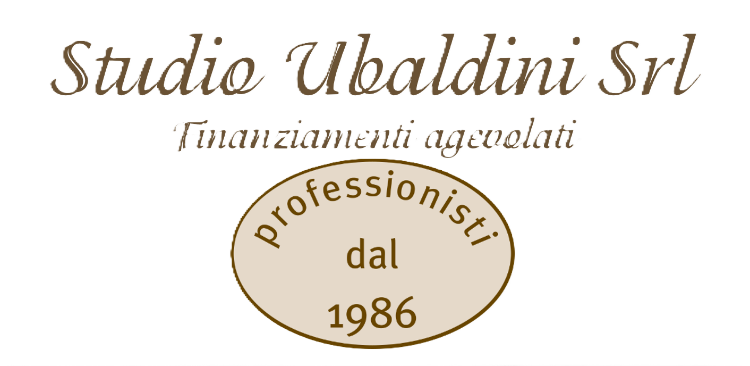 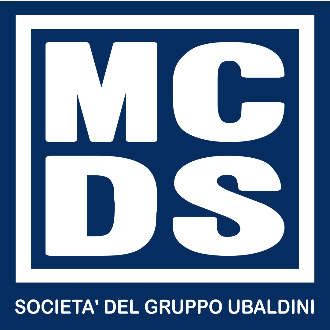 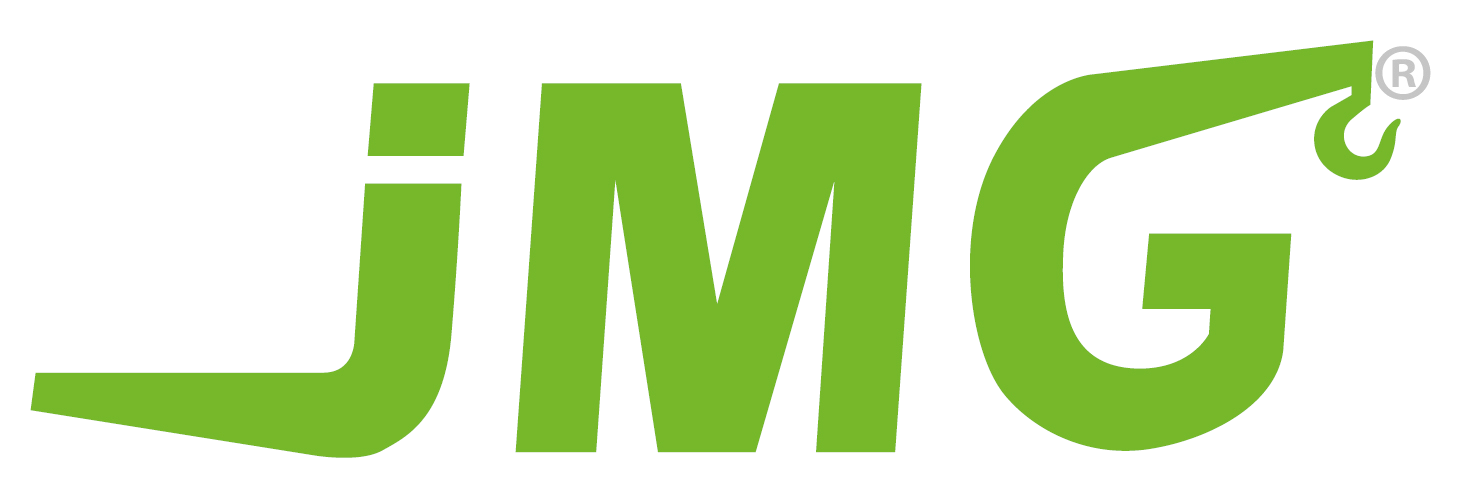 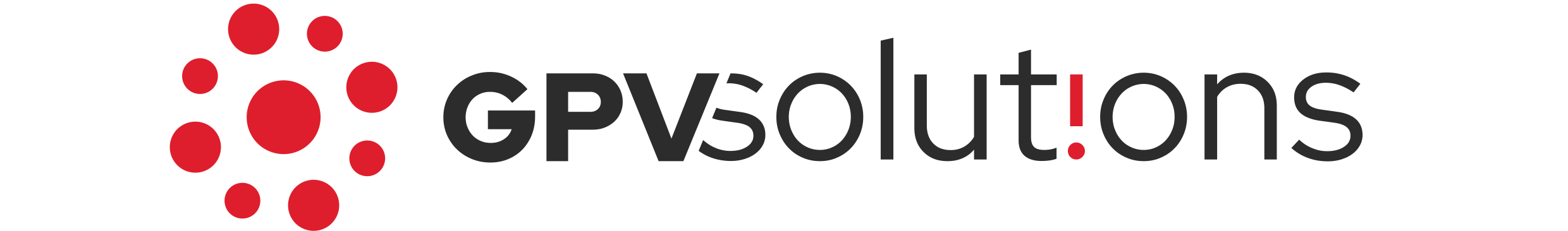 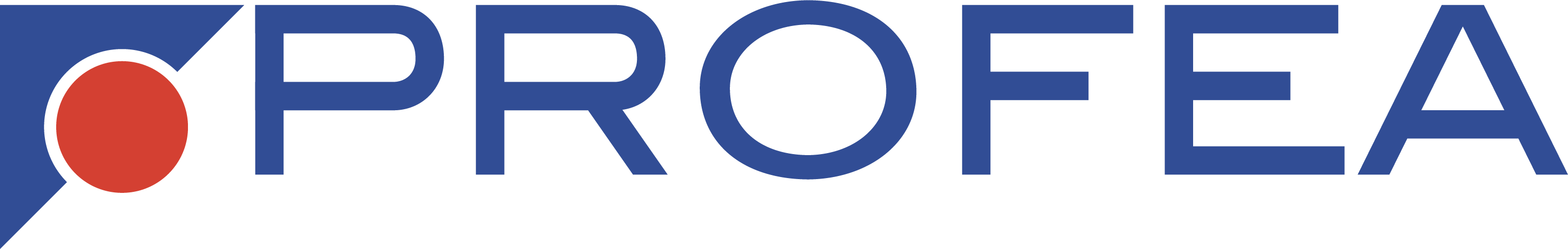 Riferimenti normativi
Allegati A e B alla L. 232/2016
Identificano i beni strumentali 4.0 che dovranno generare un risparmio energetico
Art. 38 del decreto-legge 2 marzo 2024, n. 19Istituzione di Transizione 5.0
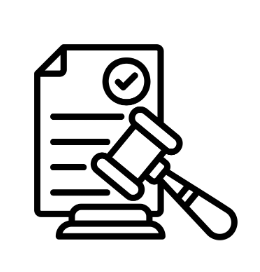 Decreto interministeriale 24 luglio 2024Modalità attuative di Transizione 5.0
Decreto direttoriale 6 agosto 2024 Circolare MIMIT 16 agosto 2024, n. 25877
Apertura della procedura e precisazioni per una corretta applicazione della normativa
Beneficiari
Tutte le imprese residenti in Italia
Micro, piccole, medie, grandi, indipendentemente dalla forma giuridica, dal settore economico di appartenenza e dal regime fiscale adottato
Escluse le aziende
In liquidazione, concordato o sottoposte a procedure
Non in regola con i versamenti dei contributi previdenziali
Che non rispettano le normative sulla sicurezza nei luoghi di lavoro
Esclusi i progetti non in linea con il principio DNSH (Do No Significant Harm)
Chi utilizza combustibili fossili nel processo produttivo interessatoInceneritori, TMB, discariche
Chi genera elevate quantità di rifiuti speciali pericolosi
Chi opera in concessione e a tariffa con beni gratuitamente devolvibili
Iter normativo
PROCEDURA A SPORTELLO
Prenotazione del beneficio con certificazione ex ante annessa
Non modificabile. Da presentare prima di concludere gli investimenti
Entro 30 giorni firma dei contratti e pagamento di tutti gli acconti al 20%
Inserimento di apposita dicitura su:contratti, fatture, DdT, altri documenti identificativi dell’investimentobene agevolabile ai sensi dell’art. 38 del decreto-legge 19/2024 – prot. TR5-XXXXX
Realizzazione di tutti gli investimenti tra il 01 gennaio 2024 e il 31 dicembre 2025
Comunicazione al GSE di completamento dell’investimento, che include anche Certificazione ex post + Perizia 4.0 + certificazione contabile entro il 28 febbraio 2026* (meglio se entro settembre/ottobre 2025)
Utilizzo del beneficio
Il credito d’imposta è utilizzabile 10 giorni dopo la presentazione al GSE della comunicazione di completamento degli investimenti

Il credito d’imposta è utilizzabile esclusivamente in compensazione

Il credito d’imposta è utilizzabile interamente in una o più quote entro il 31 dicembre 2025

L’ammontare del credito d’imposta non utilizzato al 31 dicembre 2025 è utilizzabile in cinque quote annuali di pari importo (2026-2030)
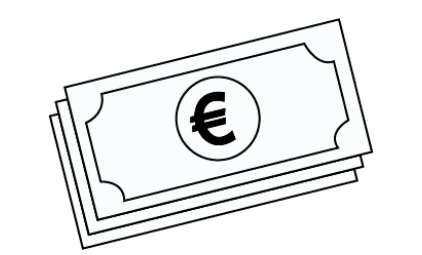 Certificazioni Necessarie
Certificazione energetica ex ante, che certifica la riduzione dei consumi energetici conseguibili tramite gli investimenti nei beni 4.0 (stima)*

Certificazione energetica ex post, che certifica l’effettiva realizzazione degli investimenti conformemente a quanto previsto dalla certificazione ex ante*

Perizia 4.0

Certificazione Contabile**
* per le PMI recuperabile in credito di imposta fino ad un max di € 10.000** per le aziende senza revisione contabile recuperabile in credito di imposta fino ad un max di € 5.000
Cumulabilità 5.0
Sabatini 4.0
Limitatamente ai beni 4.0; non per fotovoltaico e formazione
SIMEST
Fondo 394, Transizione digitale e/o ecologica
Bandi Regionali
Non cumulabile con
Industria 4.0
ZES / ZLS
Principi Fondamentali
Alla base di “Transizione 5.0” troviamo:
Digitalizzazione dell’industria
automazione e interconnessione
Concetti dell’industria 4.0
Risparmio energetico
Processo Produttivo
Struttura Produttiva
Beni ammissibili trainanti
Beni materiali e immateriali di cui agli allegati A e B alla legge 11 dicembre 2016, n. 232 (beni strumentali 4.0 e/o software 4.0) 
che devono garantire un minimo di risparmio energetico
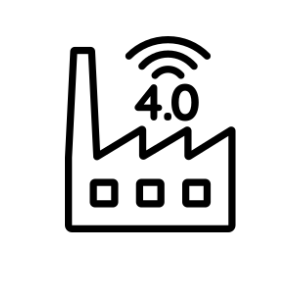 4.0 - Allegato A
A – 1: Beni strumentali il cui funzionamento è controllato da sistemi
computerizzati o gestito tramite opportuni sensori e azionamenti
Macchine, macchine utensili, impianti, robot, macchine motrici e dispositivi per la movimentazione, magazzini automatizzati

A – 2: Sistemi per l’assicurazione della qualità e della sostenibilità
Sistemi di misura, di monitoraggio, di ispezione, caratterizzazione e test, di marcatura, etichettatura, tracciabilità, soluzioni per il monitoraggio dei consumi

A – 3: Dispositivi per l’interazione uomo - macchina e per il 
miglioramento dell’ergonomia e della sicurezza del posto di lavoro
Banchi e postazioni autoadattanti, sistemi di sollevamento / traslazione intelligenti robotizzati e interattivi, dispositivi wearable, di realtà aumentata e virtual reality, HMI

NO: impianti tecnici di servizio, tranne nei casi particolari in cui si configurino essi stessi come impianti di produzione (serre, stagionatura/conservazione alimenti, camere bianche, etc)
4.0 - Allegato B
software, sistemi, piattaforme e servizi per
gestione della supply chain
fruizione interattiva e partecipativa, ricostruzioni 3D, realtà aumentata
gestione e il coordinamento della logistica 
progettazione, modellazione 3D, simulazione, verifica del prodotto / processo e/o archiviazione integrata (EDM, PDM, PLM, Big Data)
analizzare i dati analizzati dal campo
la gestione e coordinamento della produzione (Fieldbus, Sistemi Scada, MES, CMMS)
monitoraggio delle condizioni delle macchine
applicazioni di realtà virtuale per lo studio realistico di componenti
condividere dati con gli operatori e l’ambiente (IIOT)
reverse modeling e engineering, virtual industrialization, 
dispatching delle attività e instradamento dei prodotti, gestione qualità a livello di sistema produttivo
data analystics & visualization, simulation e forecasting
artificial intelligence e machine learning
sicurezza dei lavoratori, qualità, manutenzione predittiva
gestione di realtà aumentata tramite apparati wearable
elaborazione di informazioni visuali, tattili, vocali
gestione dell’efficienza energetica
protezione di reti, dati, programmi (cybersecurity)
NOVITA’ software relativi alla gestione di impresa, se acquistati insieme a sistemi di energy dashboarding
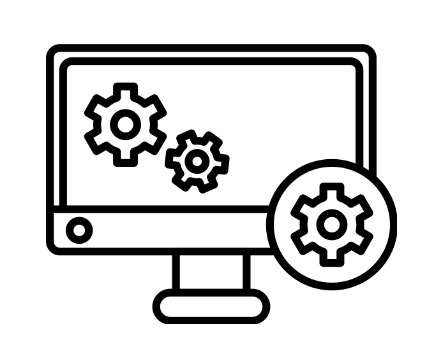 Risparmio energetico
La differenza dei consumi energetici annuali conseguiti dopo il progetto di innovazione, rispetto ai consumi energetici registrati nell’esercizio precedente a quello di avvio del progetto di innovazione, normalizzati alle variabili operative
DEFINIZIONE
energia derivante dai combustibili e dai vettori energetici utilizzati, comprensiva di quella autoprodotta da fonti rinnovabili
CONSUMI ENERGETICI
Tonnellate Equivalenti Petrolio (TEP): Unità di misura dell'energia primaria.
UNITÀ DI MISURA
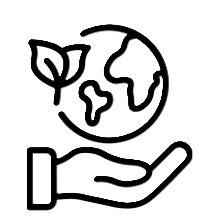 Investimenti trainati (1)
Beni materiali di origine UE, finalizzati all’autoproduzione di energia da fonti rinnovabili destinata all’autoconsumo; sistemi di accumulo (€ 900 x kWh)
«anche a distanza ai sensi dell’articolo 30, comma 1, lettera a) , numero 2), del decreto legislativo 8 novembre 2021, n. 199»
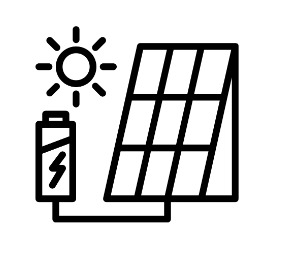 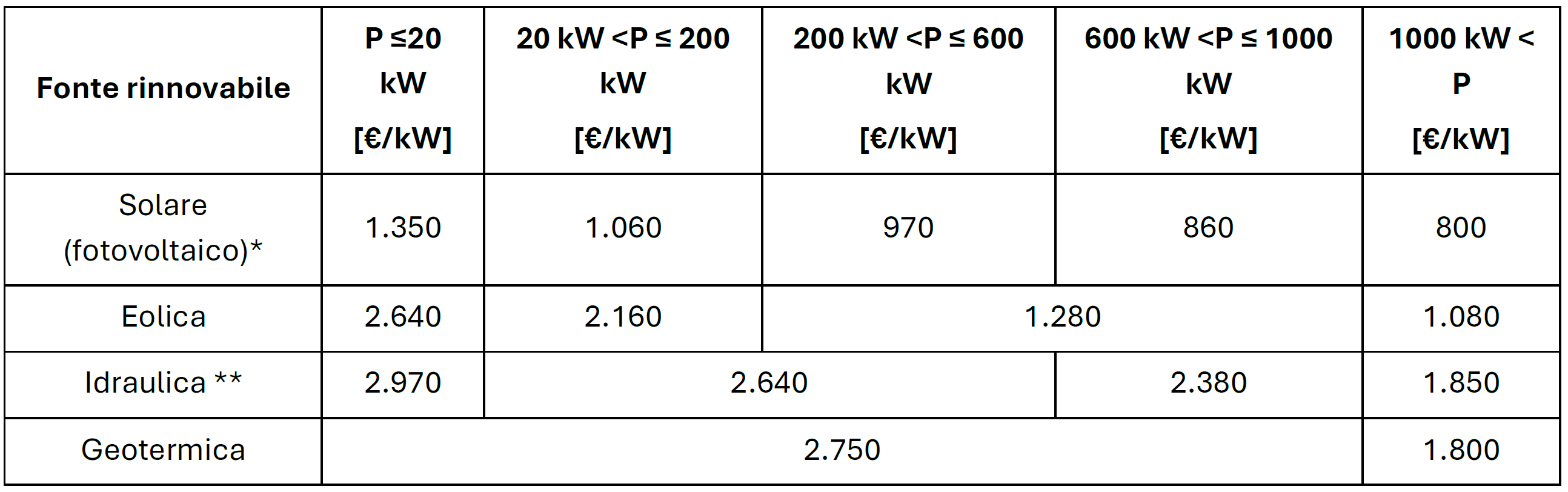 Tipi di pannelli ammessi
Il dimensionamento degli impianti è determinato considerando una producibilità massima attesa, al netto dei consumi dei servizi ausiliari, non eccedente il 5% del fabbisogno energetico della struttura produttiva.Il costo dei pannelli ha un valore massimo per kW, determinato dalla potenza dell’impianto.
Pannelli di tipo A:
Moduli fotovoltaici con un'efficienza a livello di modulo almeno pari al 21,5%. Il beneficio è calcolato sul valore degli impianti, macchinari, software e il 100% del valore dei pannelli.
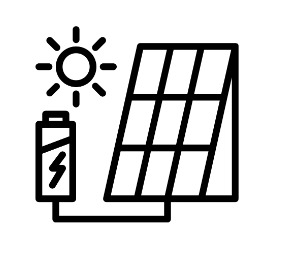 Pannelli di tipo B:
Moduli fotovoltaici con celle con un'efficienza a livello di cella almeno pari al 23,5%. Il beneficio è calcolato sul valore degli impianti, macchinari, software e il 120% del valore dei pannelli.
Pannelli di tipo C:
Moduli composti da celle bifacciali ad eterogiunzione di silicio o tandem con un'efficienza di cella almeno pari al 24,0%. Il beneficio è calcolato sul valore degli impianti, macchinari, software e il 140% del valore dei pannelli.
Investimenti trainati (2)
Attività di FormazioneFinalizzata all’acquisizione o al consolidamento delle competenze nelle tecnologie rilevanti per la transizione digitale ed energetica dei processi produttivi

Erogata da soggetti accreditati, Università, Competence Center e Digital Innovation Hub. Corsi di minimo 12 ore con esame finale

Ammessi a beneficio: costo formatori, costo ore dipendenti partecipanti, spese organizzative e consulenze.Nel limite del 10% del valore dell’investimento, max € 300.000
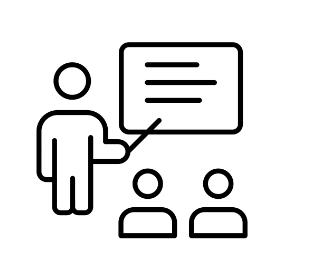 Processo produttivo
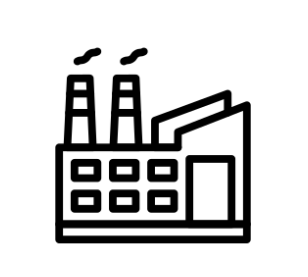 STRUTTURA PRODUTTIVA = PROCESSO 1 + PROCESSO 2 + SERVIZI GENERALI
COMPONENTE 1D
COMPONENTE 3A
COMPONENTE 2A
COMPONENTE 1A
OUTPUT
OUTPUT
INPUT
INPUT
COMPONENTE 1E
COMPONENTE 3B
COMPONENTE 1B
COMPONENTE 2B
COMPONENTE 3C
COMPONENTE 1C
COMPONENTE 1F
COMPONENTE 2C
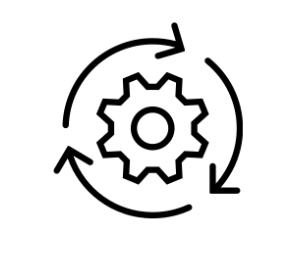 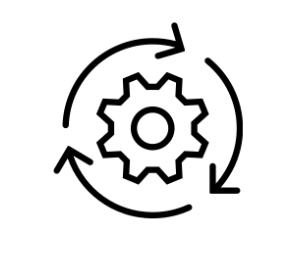 Processo produttivo 2
Processo produttivo 1
PROCESSO PRODUTTIVO: insieme di attività correlate o interagenti integrate nella catena del valore - che includono procedimenti tecnici, fasi di lavorazione ovvero la produzione o la distribuzione di servizi - che utilizzano delle risorse (input del processo) trasformandole in un determinato prodotto o servizio o in una parte essenziale di essi (output del processo)
Calcolo del risparmio energetico
PRIMO CASO  componente innovativo su una sola linea di un solo proccesso  considero la sola linea del processo
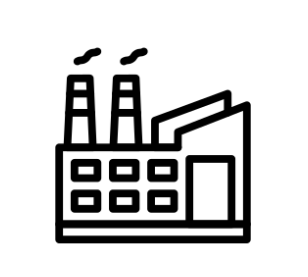 STRUTTURA PRODUTTIVA = PROCESSO 1 + PROCESSO 2 + SERVIZI GENERALI
COMPONENTE 3A
COMPONENTE 1D
COMPONENTE 2A
COMPONENTE 1A
OUTPUT
OUTPUT
INPUT
INPUT
COMPONENTE 1E
COMPONENTE 3B
COMPONENTE 1B
COMPONENTE 2B
COMPONENTE 1F
COMPONENTE 3C
COMPONENTE 1C
COMPONENTE 2C
nuovo
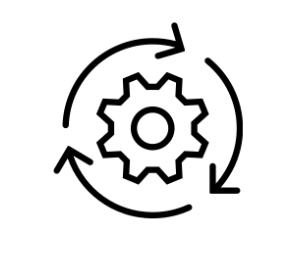 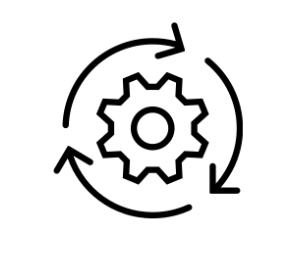 Processo produttivo 1
Processo produttivo 2
Calcolo del risparmio energetico
SECONDO CASO componenti innovativi su due linee dello stesso processo considero le due linee di un solo processo
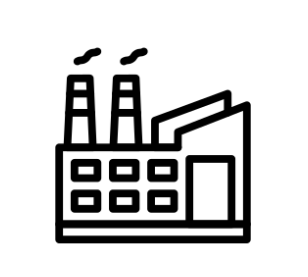 STRUTTURA PRODUTTIVA = PROCESSO 1 + PROCESSO 2 + SERVIZI GENERALI
COMPONENTE 3A
COMPONENTE 1D
COMPONENTE 2A
COMPONENTE 1A
OUTPUT
OUTPUT
INPUT
INPUT
COMPONENTE 1E
COMPONENTE 3B
COMPONENTE 1B
nuovo
COMPONENTE 2B
COMPONENTE 1F
COMPONENTE 3C
COMPONENTE 1C
COMPONENTE 2C
nuovo
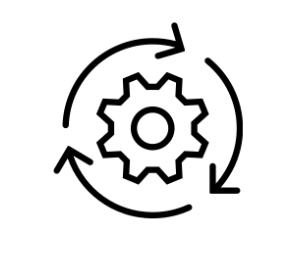 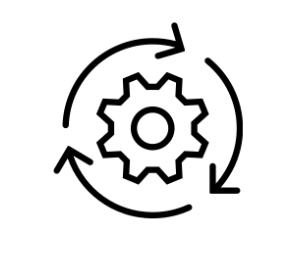 Processo produttivo 2
Processo produttivo 1
Calcolo del risparmio energetico
TERZO CASO componenti innovativi su due processi diversi  considero tutta la struttura produttiva
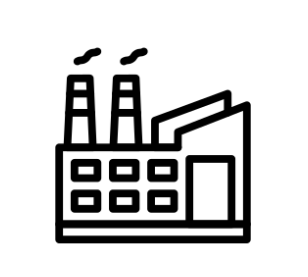 STRUTTURA PRODUTTIVA = PROCESSO 1 + PROCESSO 2 + SERVIZI GENERALI
COMPONENTE 3A
COMPONENTE 1D
COMPONENTE 2A
COMPONENTE 1A
OUTPUT
OUTPUT
INPUT
INPUT
COMPONENTE 1E
nuovo
COMPONENTE 3B
COMPONENTE 1B
nuovo
COMPONENTE 2B
COMPONENTE 1F
COMPONENTE 3C
COMPONENTE 1C
COMPONENTE 2C
nuovo
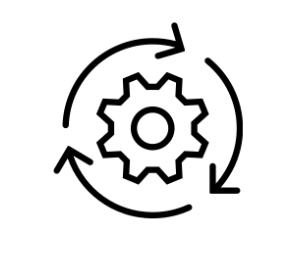 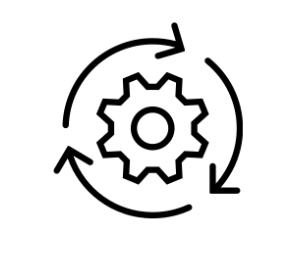 Processo produttivo 2
Processo produttivo 1
Risparmio energetico e beneficio
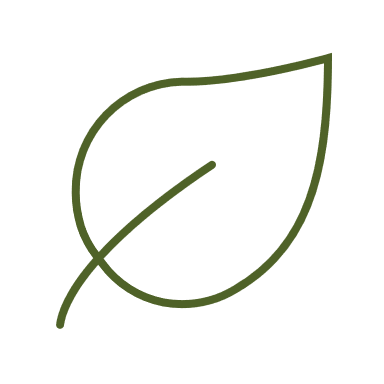 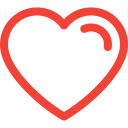 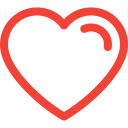 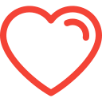 Esempi di calcolo del beneficio
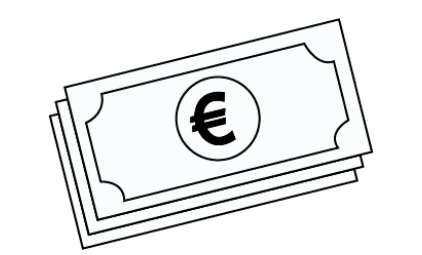 CASO 1: ipotizziamo di fare un investimento da € 250.000 e che il tecnico con la certificazione ex ante ha verificato che riusciamo ad ottenere un efficientamento energetico del processo interessato del 5,7%. In questo modo riusciamo ad ottenere il 35% di beneficio, quindi € 87.500.

CASO 2: ipotizziamo di fare investimenti da € 3.000.000 e che il tecnico con la certificazione ex ante ha verificato che riusciamo ad ottenere un efficientamento energetico del processo interessato del 5,7%. In questo modo riusciamo ad ottenere il 35% di beneficio sui primi € 2.500.000 e il 15% sui rimanenti € 500.000. Quindi avremo € 875.000 di beneficio sui primi € 2.500.000 più  € 75.000 sui restanti, per un totale di € 950.000 di beneficio.

CASO 3: ipotizziamo di fare investimenti da € 3.200.000 e che il tecnico con la certificazione ex ante ha verificato che riusciamo ad ottenere un efficientamento energetico dell’intera struttura del 6,5%. Inoltre acquistiamo dei pannelli fotovoltaici di tipo B da € 200.000, che si portano dietro una maggiorazione del 20%. Il valore su cui calore il beneficio è quindi € 3.440.000. In questo modo riusciamo ad ottenere il 40% di beneficio sui primi € 2.500.000 + il 20% sui restanti € 940.000. Quindi avremo un beneficio complessivo di 1.000.000+188.000 = € 1.188.000.
Differenze con Industria 4.0
considerazioni finali
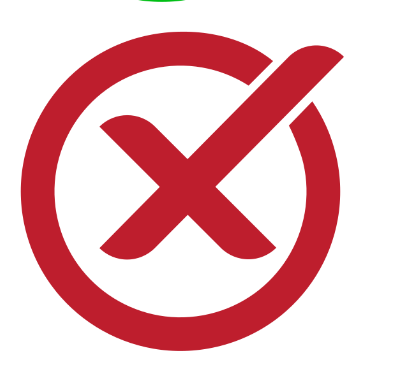 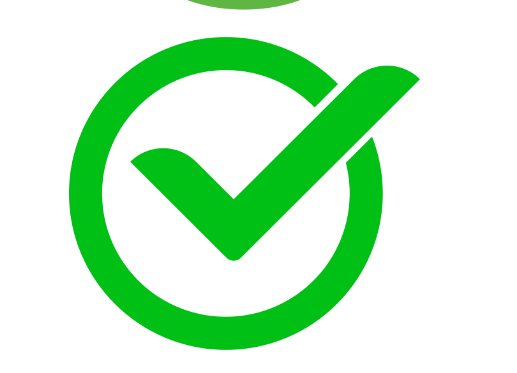 DURATA
Industria 4.0 offre incentivi per investimenti fino al 30/06/2026
Transizione 5.0 si concentra su progetti realizzati dal 01/01/2024 al 31/12/2025
INVESTIMENTI AMMESSI
Industria 4.0 agevola beni materiali e immateriali inclusi in allegato A e B della legge 232/2016
Transizione 5.0 oltre ai beni 4.0 agevola l’acquisto di:
pannelli fotovoltaici, anche «a distanza»
ERP
formazione del personale
CERTIFICAZIONI
Industria 4.0: Perizia tecnica o autocertificazione sotto € 300.000
Transizione 5.0: Richiede anche certificazioni su efficienza energetica e verifica delle spese sostenute
BENEFICIO 
Industria 4.0 offre un beneficio massimo del 20%
Transizione 5.0 offre un beneficio massimo del 45%
ITER
Industria 4.0: ha un iter più snello
Transizione 5.0: ha un iter più complesso
PASSAGGIO DA 5.0 A 4.0
Industria 4.0 non si può trasformare in itinere in 5.0
Transizione 5.0 si può trasformare in itinere in 4.0
Certificatori Abilitati
Sono abilitati al rilascio delle certificazioni energetiche ex ante ed ex post:

gli Esperti in Gestione dell’Energia (EGE), certificati da organismo accreditato secondo la norma UNI CEI 11339;

le Energy Service Company (ESCo), certificate da organismo accreditato secondo la norma UNI CEI 11352;

gli ingegneri iscritti nelle sezioni A e B dell’albo professionale, nonché i periti industriali iscritti all’albo professionale nelle sezioni “meccanica ed efficienza energetica” e “impiantistica elettrica ed automazione”, con competenze e comprovata esperienza nell’ambito dell’efficienza energetica dei processi produttivi.